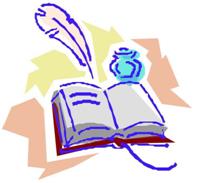 Предложение как единица синтаксиса
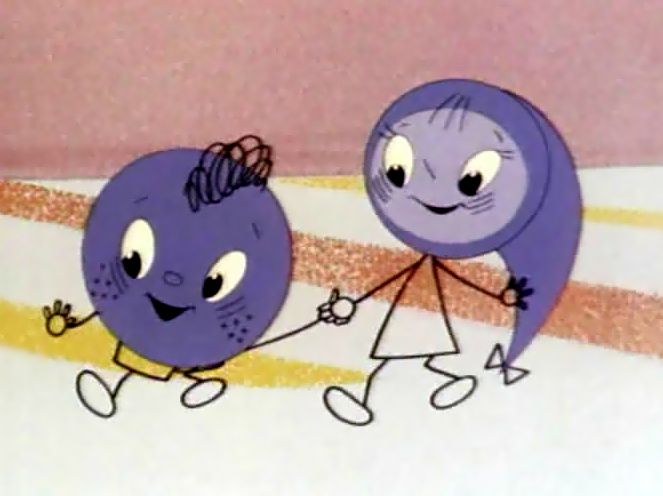 Предложения
Односоставные
Двусоставные
Восстановите порядок слов в каждом предложении и запишите их в тетрадь.
а) Батюшкова, раньше, ли, доводилось, стихами, со, вам, когда-нибудь, встречаться, поэта.
б) Поэтом, Пушкина, и, замечательным, был, старшим, Батюшков, современником.
в) И, мастера, отражают, этого, стиху, они, как, свою, благозвучны, эпоху, прекрасно.
Прочитайте предложения. Найдите среди них предложения с двумя главными членами. Номера их запишите в тетрадь.
1) Жарко. 2) Темнеет. 3) Вот слабо сверкнула молния. 4) Тихий дождик.    5) Кругом еще ярко светит солнце.    б) Небо по краям темнеет.                    7) Солнце жаркое. 8) Спят кусты.        9) Деревья спят.
Спишите текст, вставьте пропущенные буквы и подчеркните орфограммы. Главные члены предложений подчеркните, над глаголами с пропущенными окончаниями укажите лицо. Выберите наиболее удачный заголовок и запишите его.
Золотая осень. Вместе с ле..ким утренним заморо..ком уст..навливается ясная п..года. В мертвой тиш..не слыш..тся шуршание оп..дающих листьев. Они ложат..ся ковром между деревьев. Вот золотисто-красный лист дрогнул и пол..тел по воздуху. Идешь по разноцветному ковру из листьев.
а) Осень, б) Золотая осень, в) Листопад.
Домашнее задание
Параграф 28 перечитать;
упр. 143 письменно.
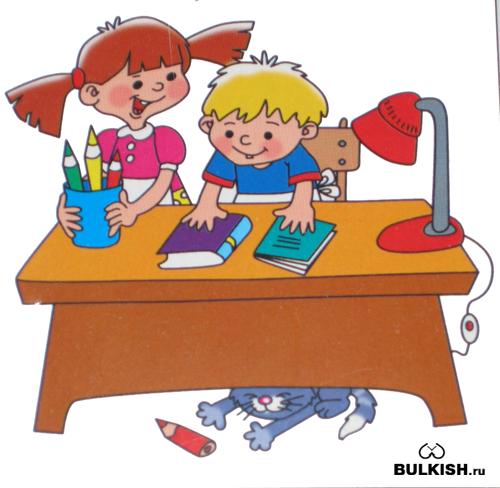